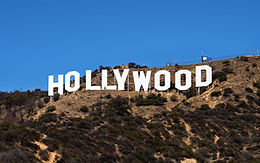 LOS ANGELES
Laura  et Marion
SOMMAIRE
- Identité
- L’histoire de Los Angeles
- Géographie/météo
- Monuments célèbres/Lieux célèbres
- Spécialités
Affiche 
Quiz
Dégustation
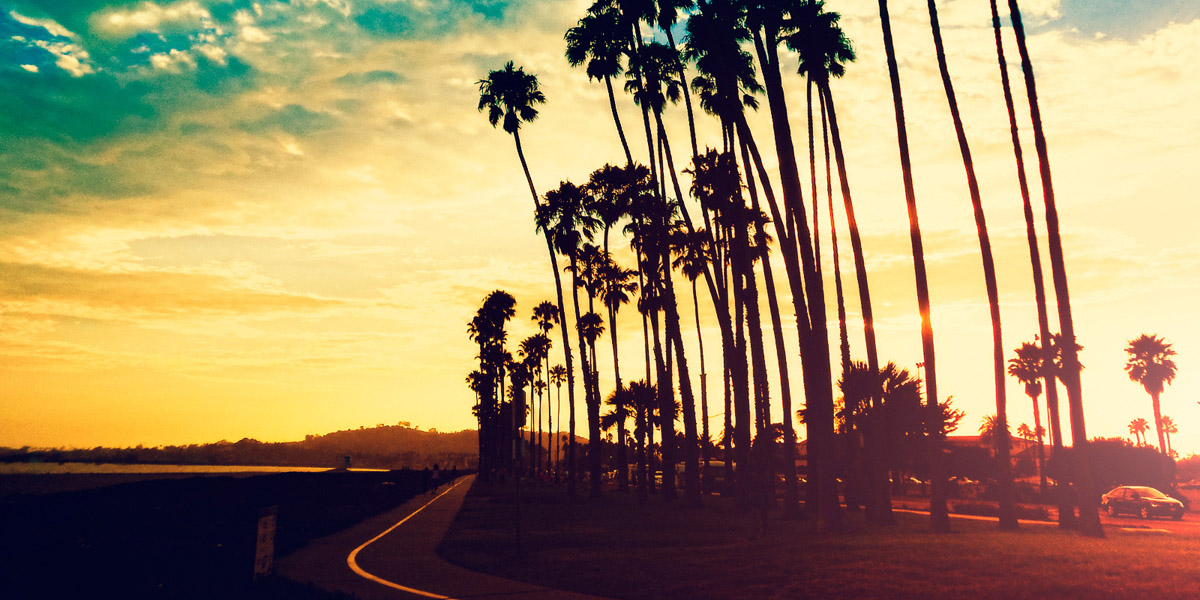 Identité
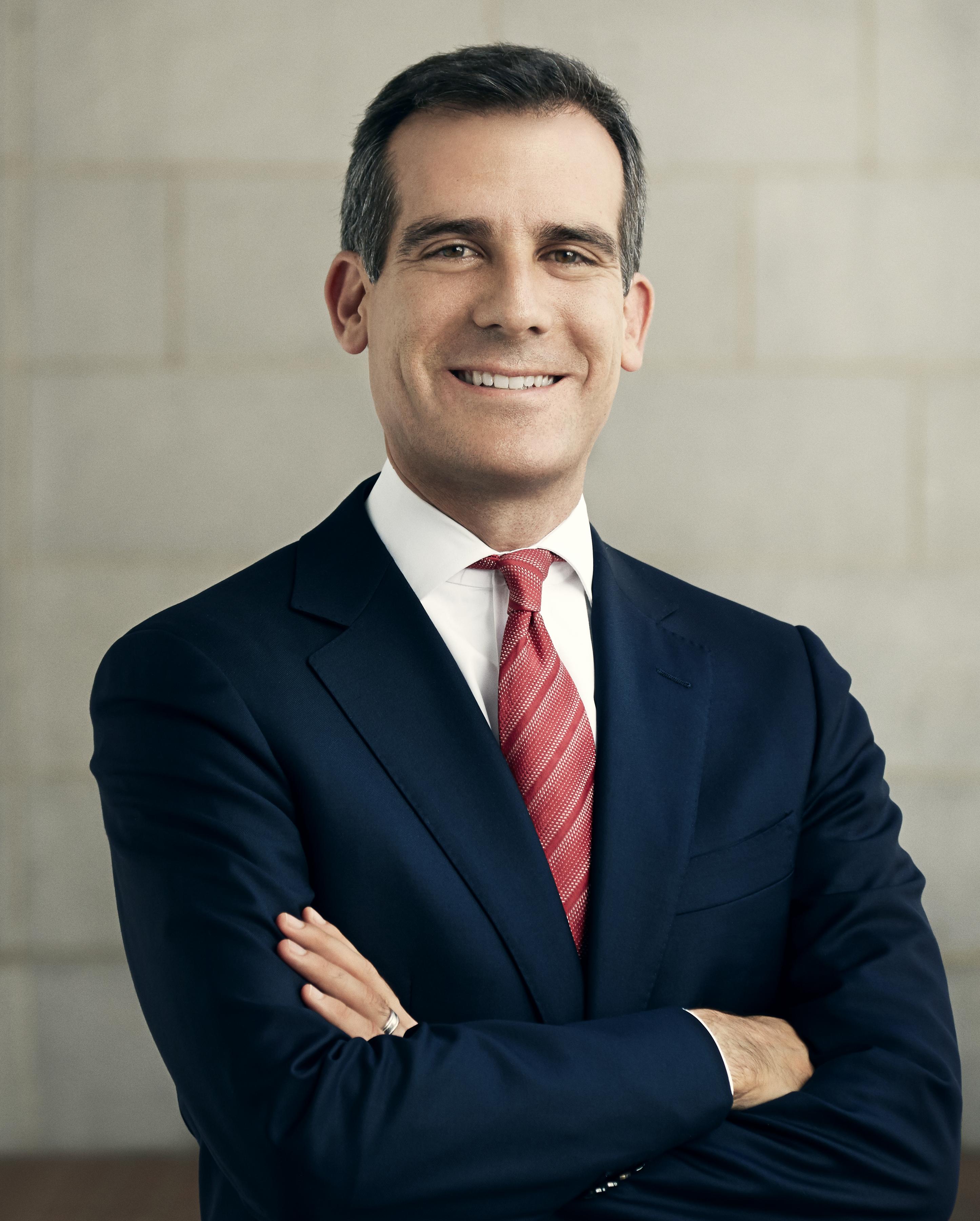 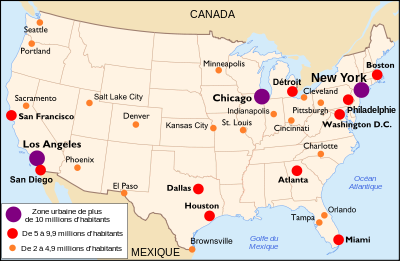 Deuxième agglomération des Etats Unis 
Environ 15 millions d habitants
Superficie : 12 000 km2
Maire : Eric Garcetti
Etat : Californie
Langue : Anglais/Espagnol
Quartier connu : Hollywood
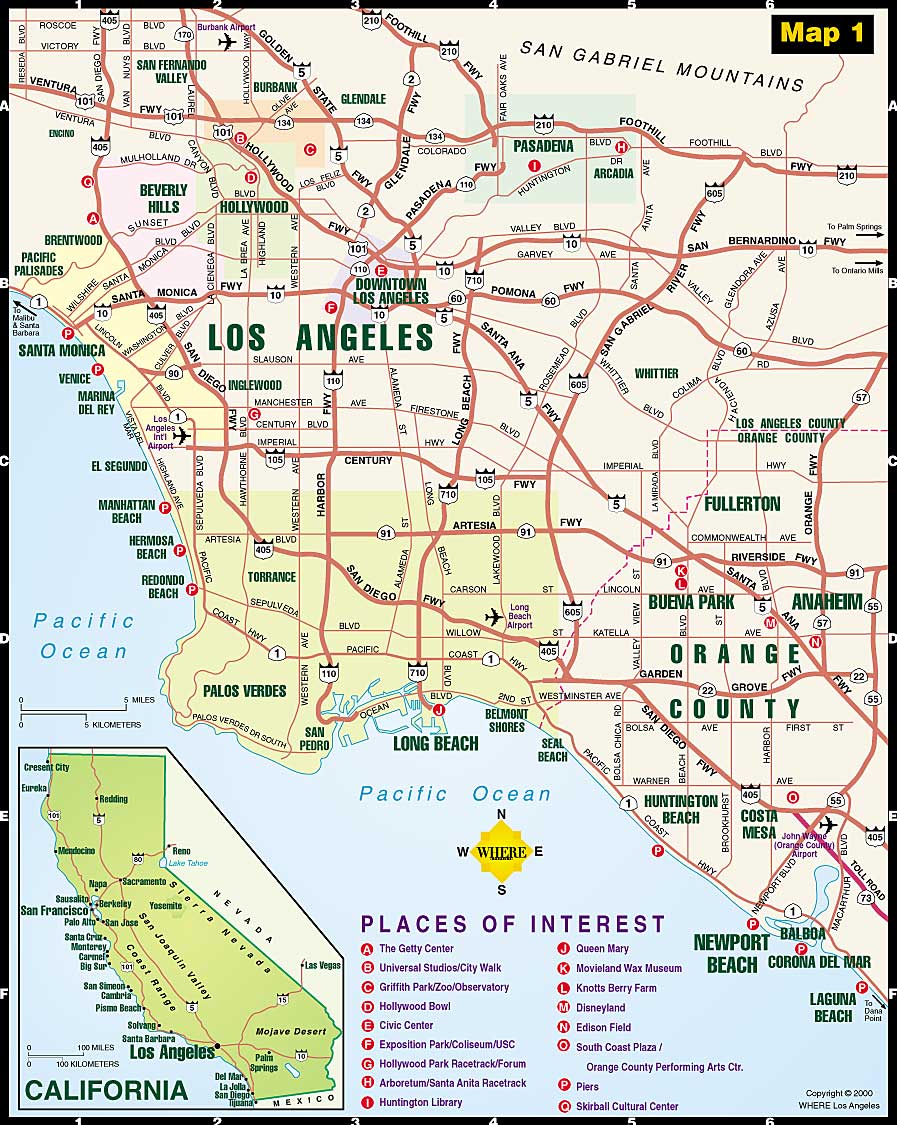 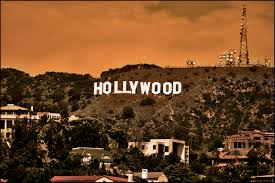 L’histoire de Los Angeles
- XVI ème siècle : Joao Rodrigues Cabrilho
- Los Angeles est fondée en 1781 en tant que village espagnol            Saloon              
En 1848, la Californie est annexée aux Etats Unis.
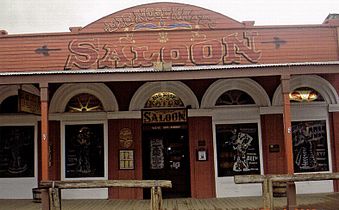 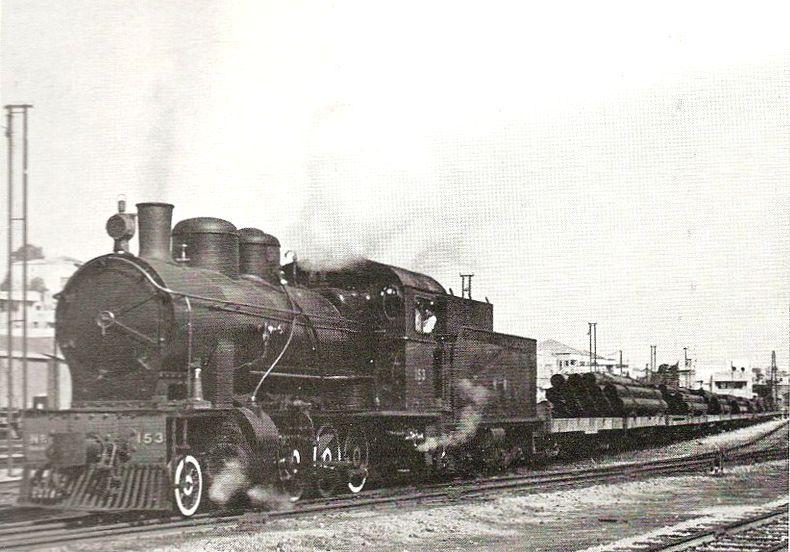 Géographie/Météo
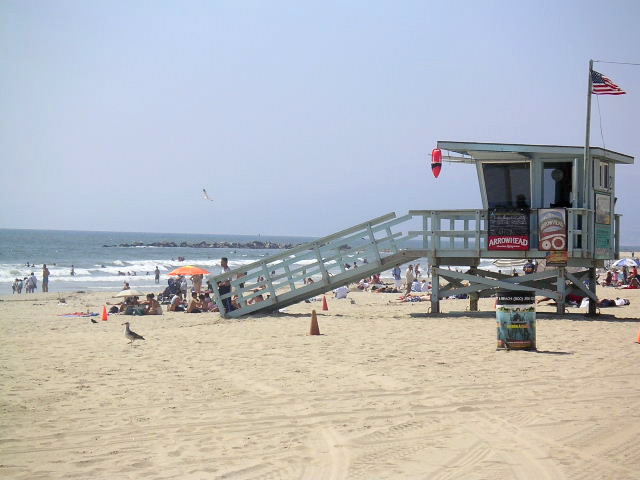 Sur la côte Ouest des Etats Unis.
Sur la faille de San Andreas : risque de séisme élevé. 
Climat méditerranéen : hivers doux et humides et  étés chauds et secs. 
Températures  toute l’année :16,5°C.
Plage célèbre: Venice
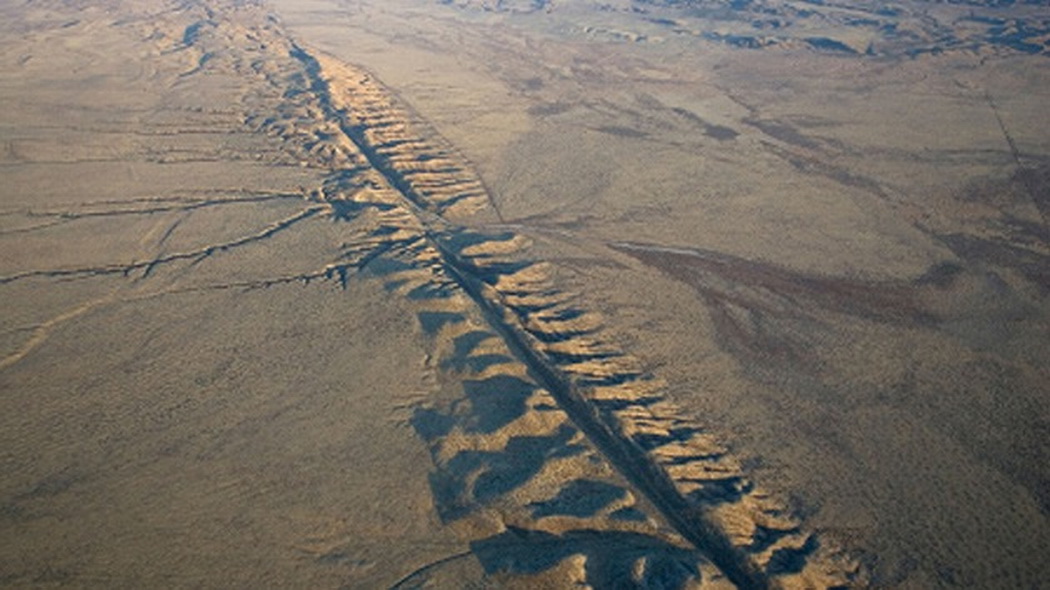 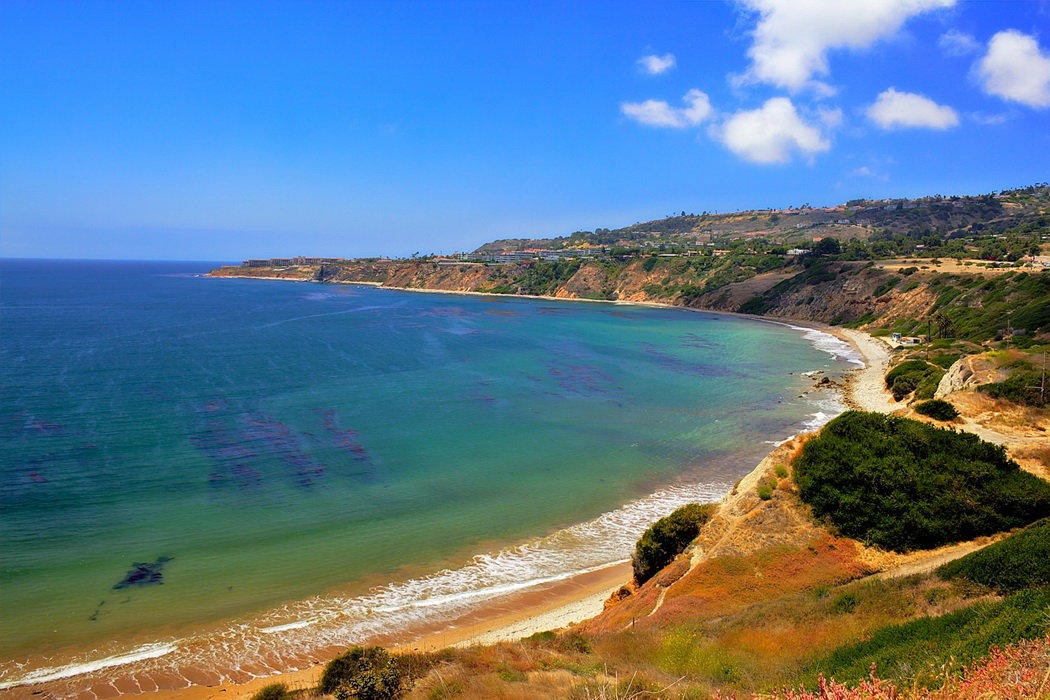 Monuments Célèbres/Lieux célèbres
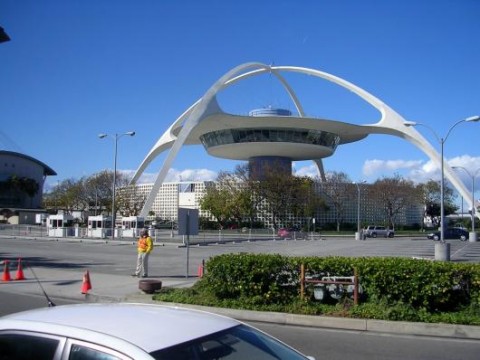 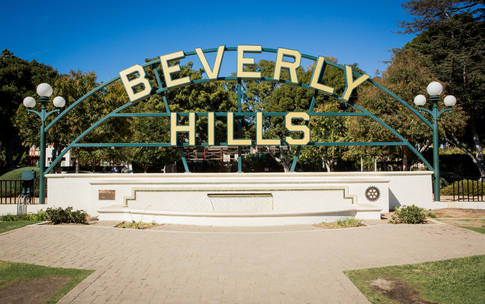 L’aéroport International de Los Angeles 
Beverly Hills 
Hollywood 
L’amphithéâtre Hollywood Bowl 
Le jardin botanique de Los Angeles 
Getty Center
Griffith Park
Grauman’s  Chinese  Théâtre
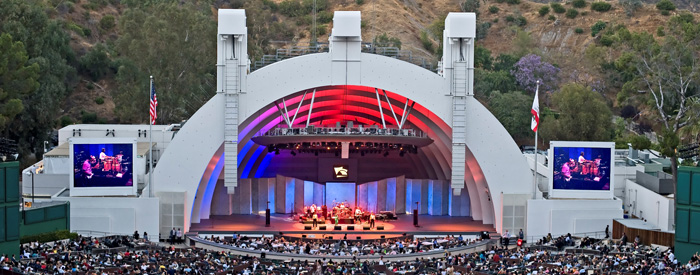 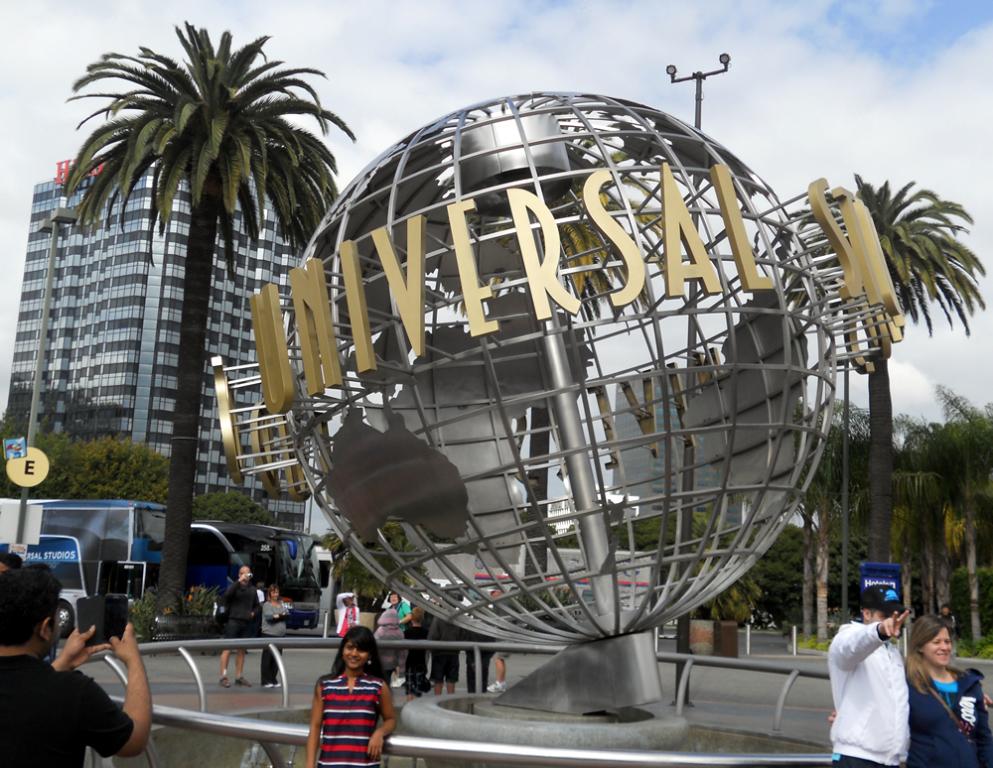 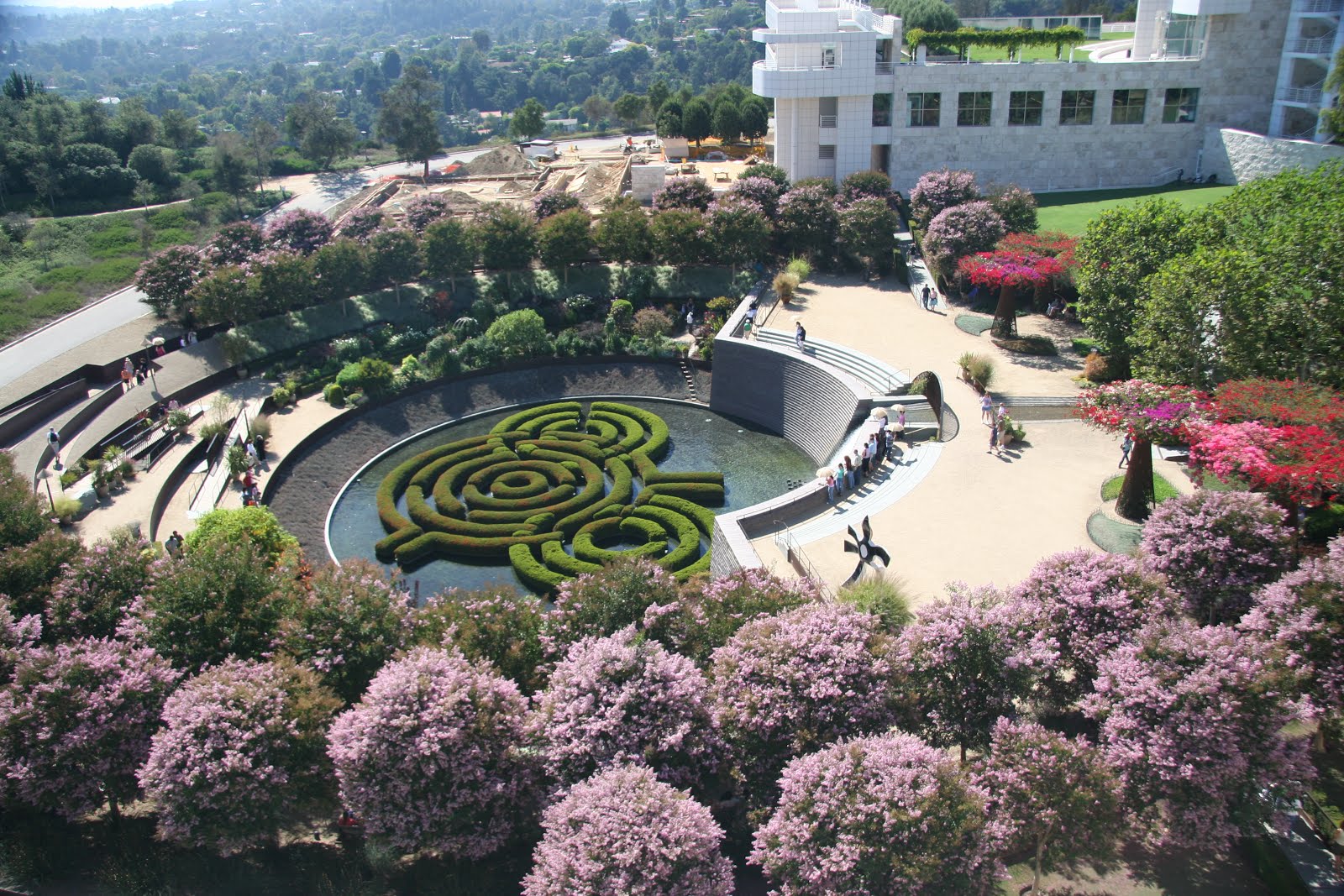 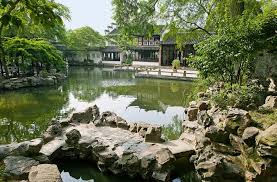 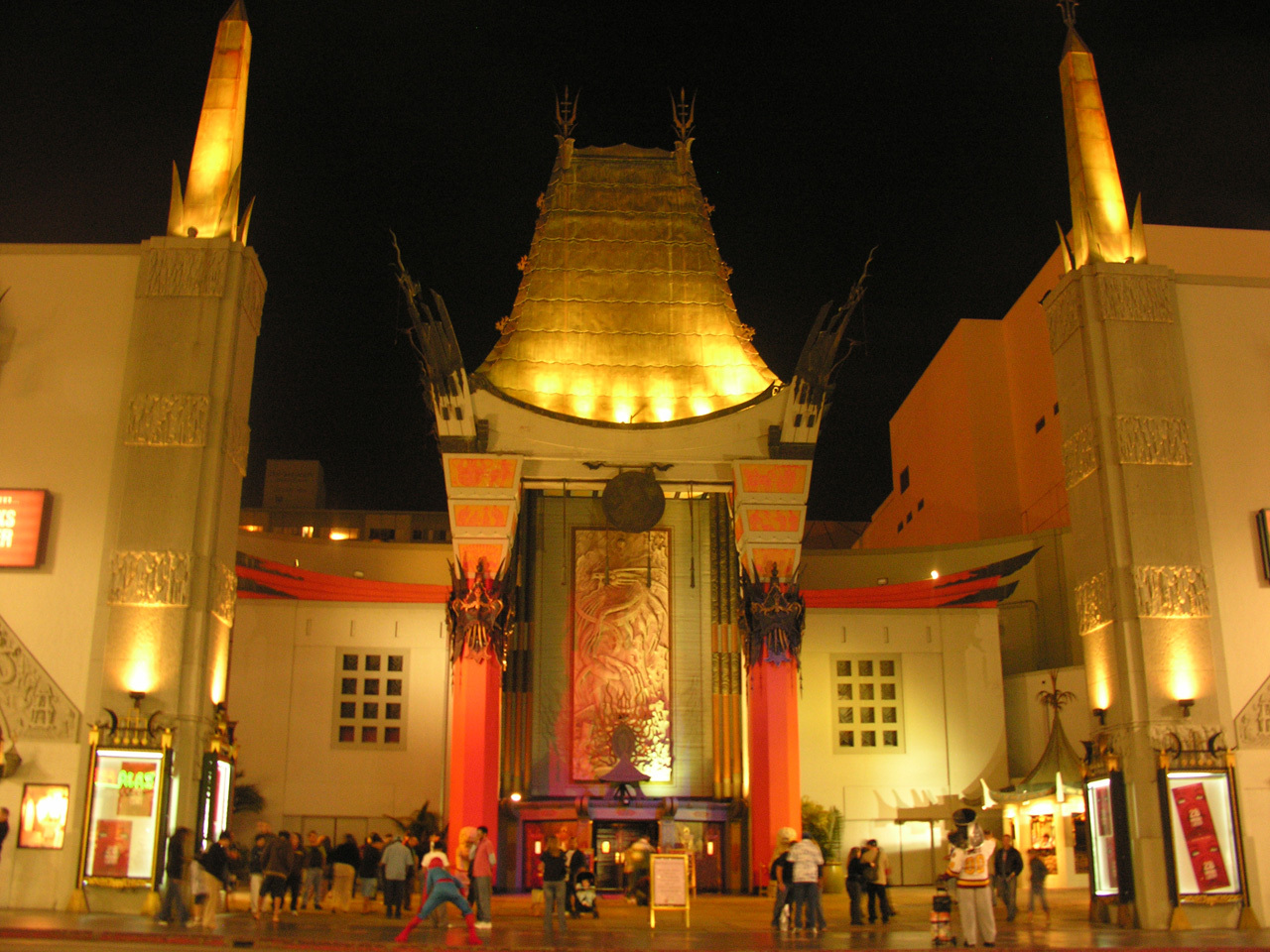 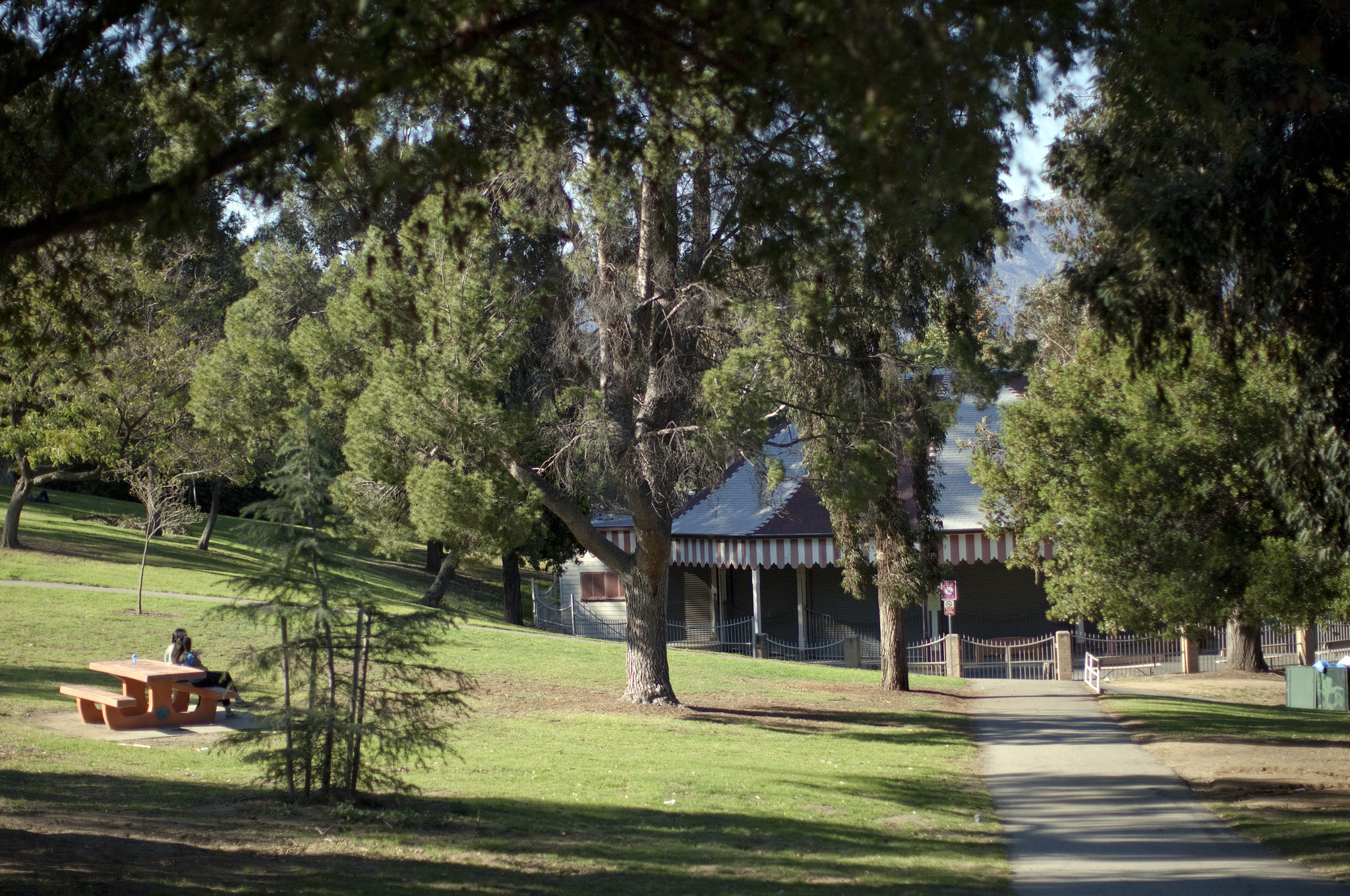 Spécialités
Rainbow cake & Donuts Multicolores
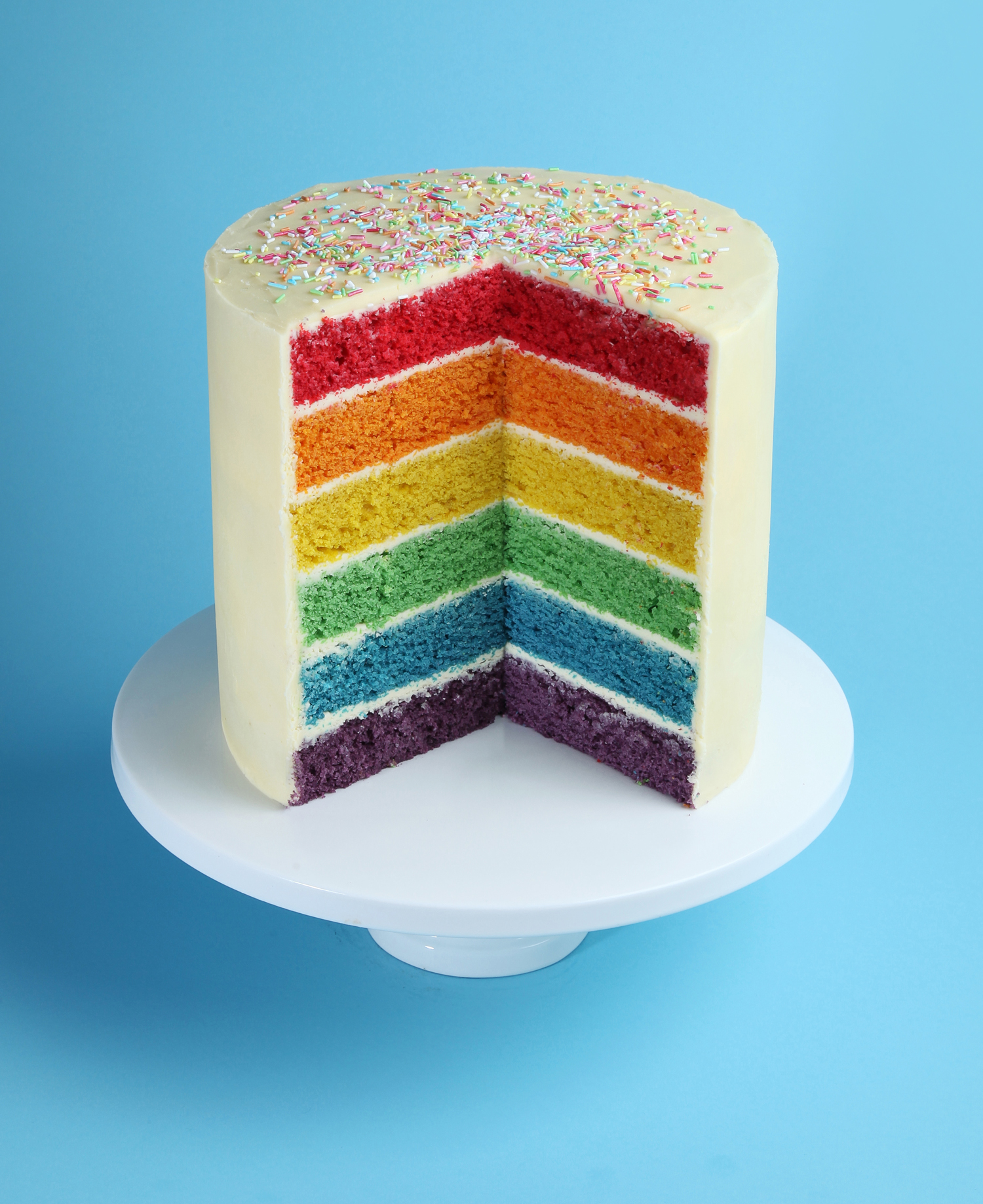 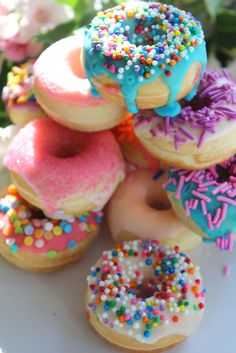 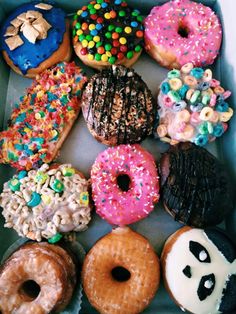 Merci de nous avoir écouté
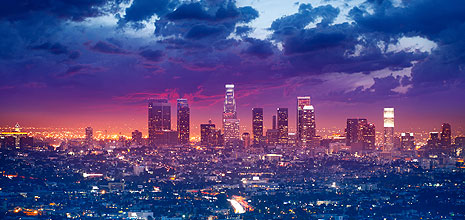 Quiz
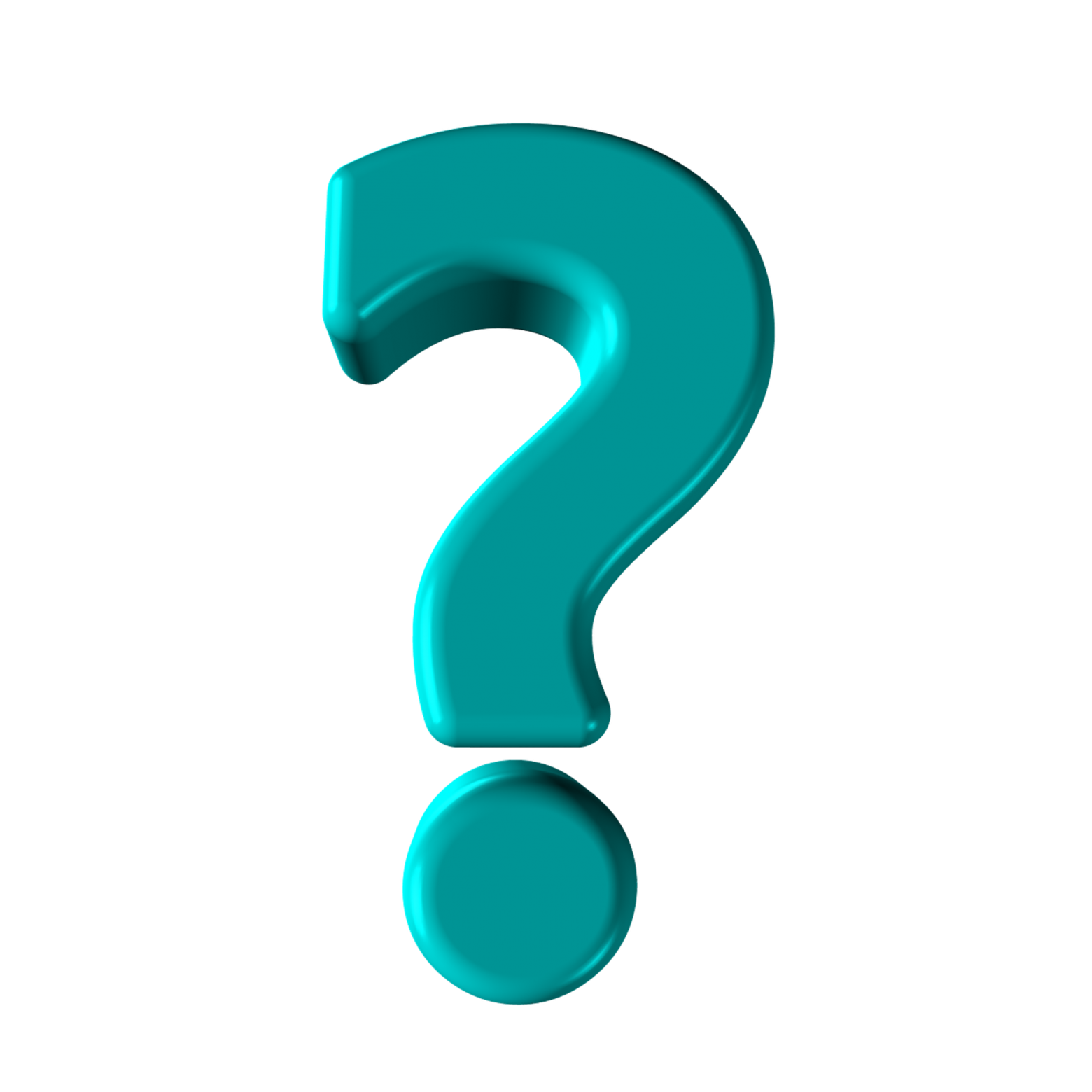 En quelle année est fondée Los Angeles  ?
En 1848
En 1881
En 1762
Comment s’appelle le maire de Los Angeles ?
François Hollande
Johnny Depp
Eric Garcetti
Quiz
Combien ya t il  d habitants ? 
3 millions 
17 millions
15 millions
Quelle est son état ?
Californie
Virginie
Alsace
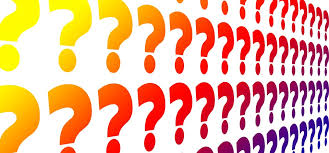 Quiz
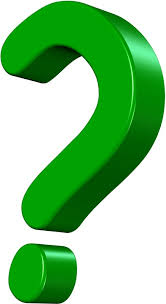 Quelles sont les langues les plus parler ? 
L’anglais et l’espagnol
Le français et l’allemand
L’espagnol et le russe
Quel est le quartier le plus connu de Los Angeles ?
 Hollywood
Beverly Hills
Getty Center
Dégustation!!!
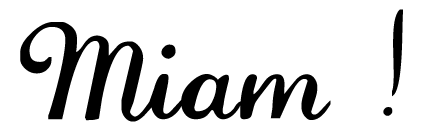 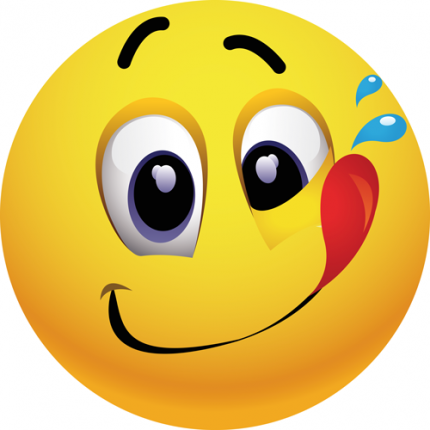